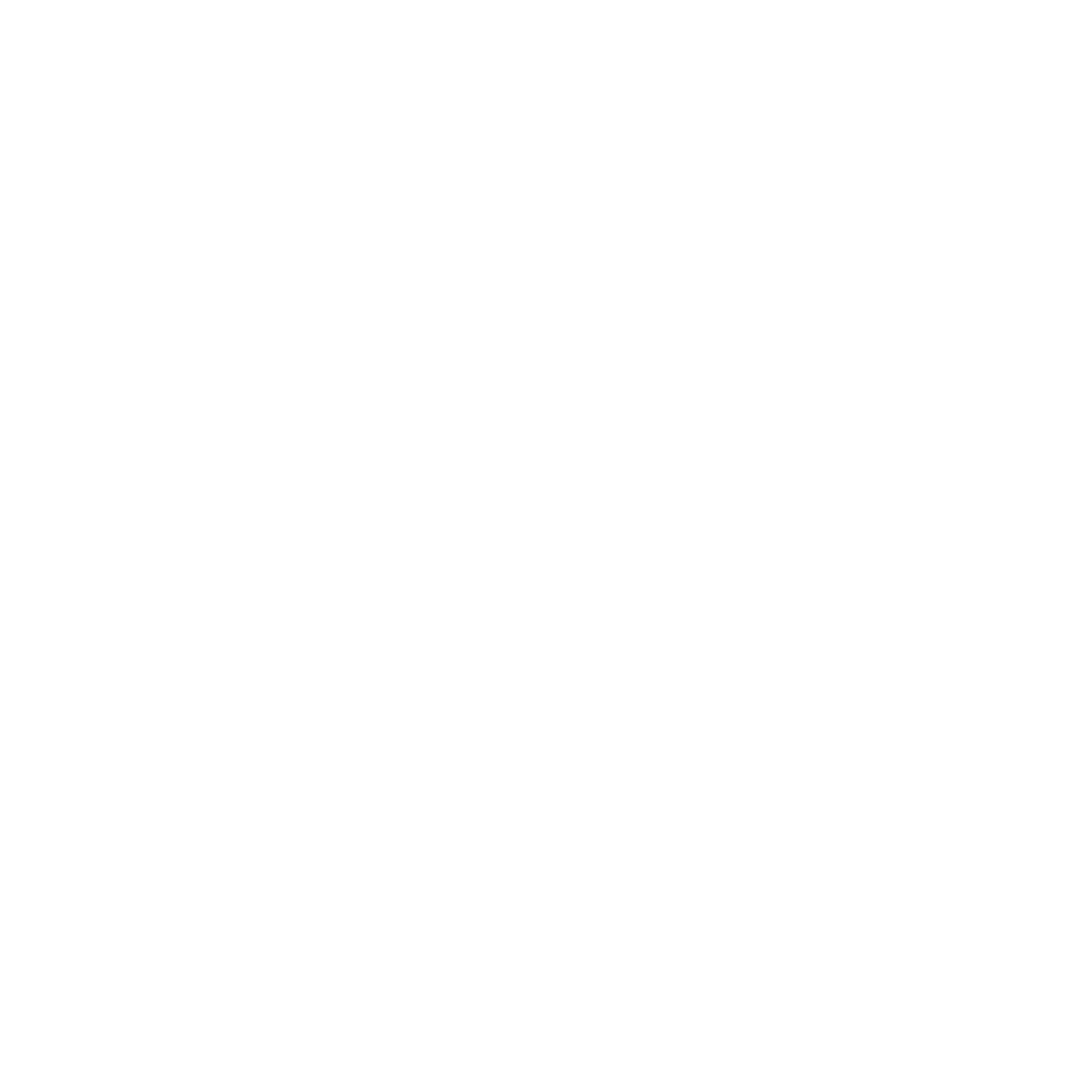 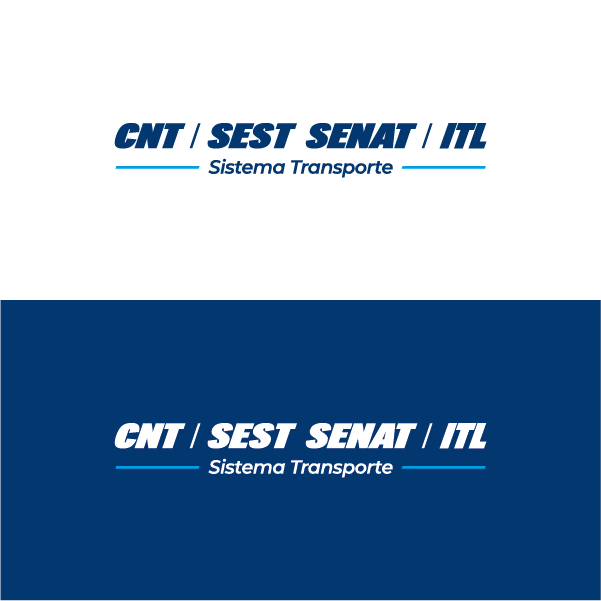 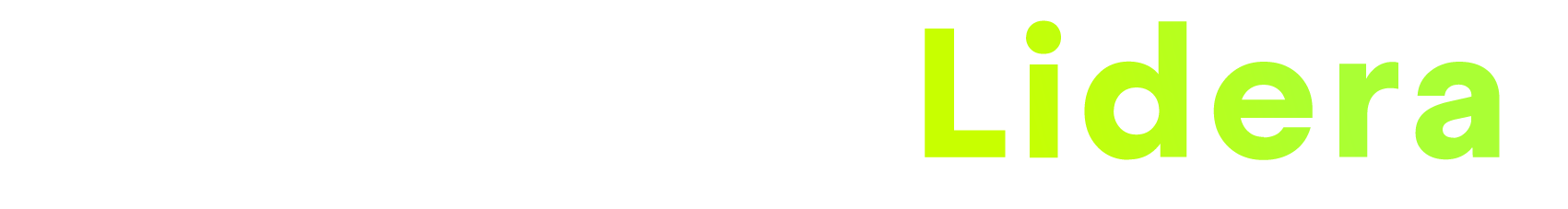 TOMADA DE DECISÃO
Como estou me sentindo agora?
ENTUSIASMADO, DE BOM HUMOR OU ALEGRE
INSEGURO, ANSIOSO OU COM MEDO
APÁTICO, TRISTE, DESINTERESSADO OU DE MAU HUMOR.
NERVOSO, INJUSTIÇADO OU COM RAIVA
PRECISA TOMAR ESTA DECISÃO AGORA?
PRECISA TOMAR ESTA DECISÃO AGORA?
PRECISA TOMAR ESTA DECISÃO AGORA?
PRECISA TOMAR ESTA DECISÃO AGORA?
NÃO
SIM
NÃO
SIM
NÃO
SIM
NÃO
SIM
Que tal cultivar seu bom humor e sua autoconfiança até a tomada de decisão?
Explore suas emoções antes, utilize o framework do método RULER para isso!
Explore suas emoções antes, utilize o framework do método RULER para isso!
Explore suas emoções antes, utilize o framework do método RULER para isso!
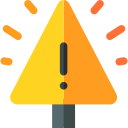 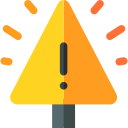 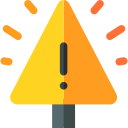 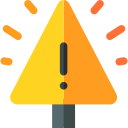 A tristeza pode levar à apatia durante o processo de tomada de decisão, fazendo com que qualquer opção pareça viável.
Líderes bem-humorados tendem a ser mais otimistas, confiantes e a ficarem confortáveis com as suas ponderações.
Decisões tomadas com medo refletem mais as expectativas dos outros do que sua opinião genuína, limitando a disposição para assumir riscos e prejudicando a inovação.
Sob os efeitos da raiva, um gestor pode acabar assumindo riscos exagerados, agindo pelo calor do momento e expondo a sua equipe ao erro.
Considere realizar as seguintes ações:
Considere realizar as seguintes ações:
Considere realizar as seguintes ações:
Considere realizar as seguintes ações:
Busque refletir sobre como essa decisão pode te impactar positivamente.
Considere como a decisão está alinhada com algo que é importante para você.
Tente despertar interesse e engajamento na avaliação da situação.
Reflita para não ser excessivamente otimista.
Avalie diferentes cenários com base em fatos e experiências prévias antes de tomar sua decisão.
Reflita sobre a origem da ansiedade e medo.
Liste os impactos e riscos da decisão.
Avalie a probabilidade dos impactos ocorrerem.
Considere envolver um gestor, colega líder ou a equipe para obter apoio e aumentar sua sensação de segurança.
Evite decisões impulsivas e arriscadas.
Utilize técnicas para controlar a raiva, como respiração consciente ou mudança de foco temporária.
Enumere os riscos e explore diferentes caminhos de decisão com cautela.
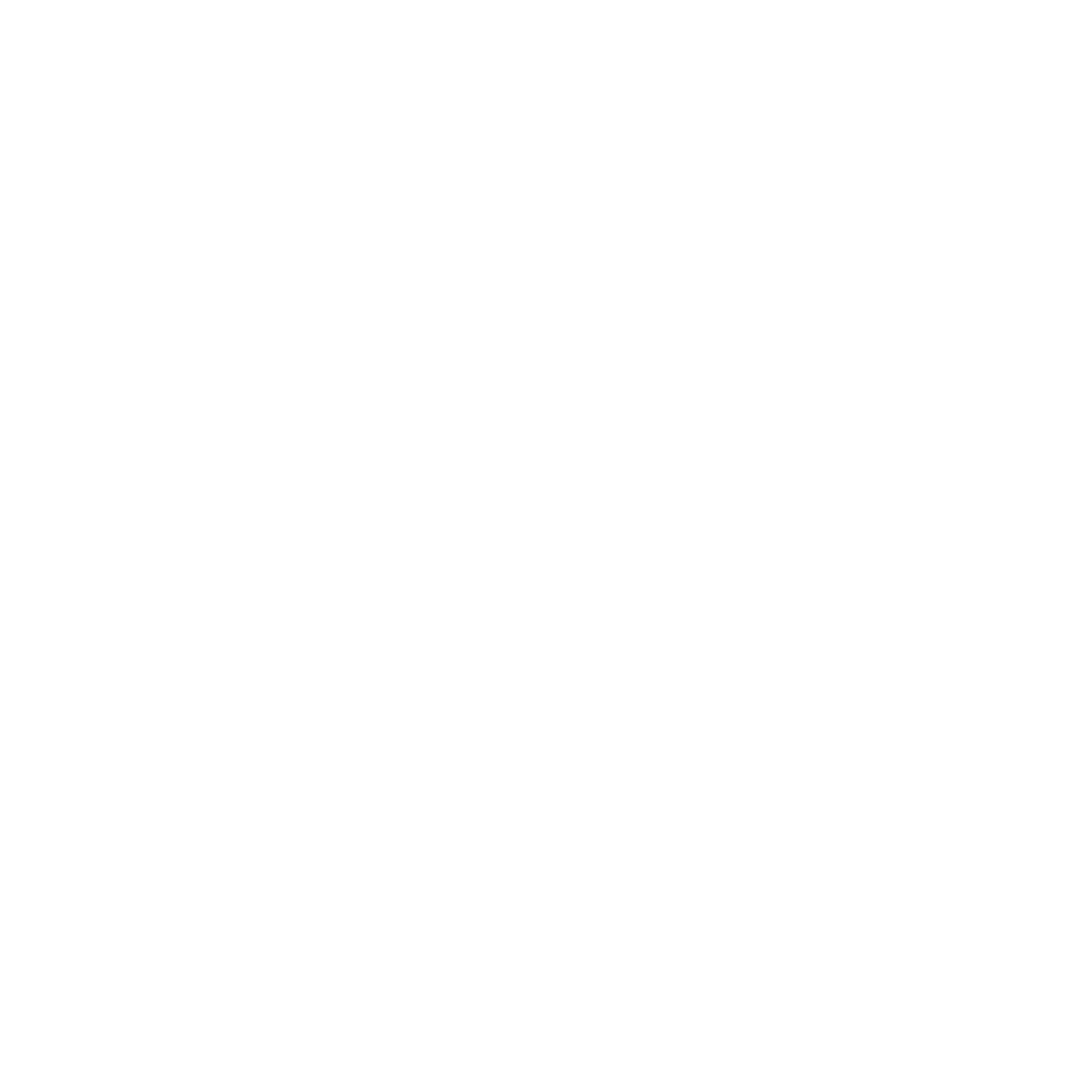 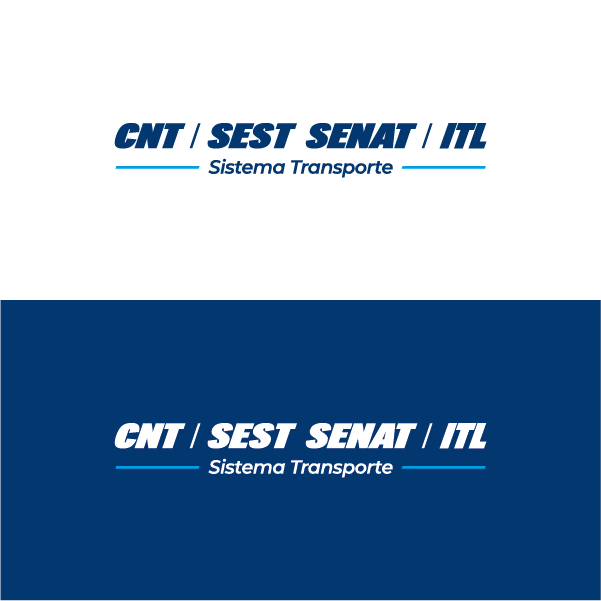 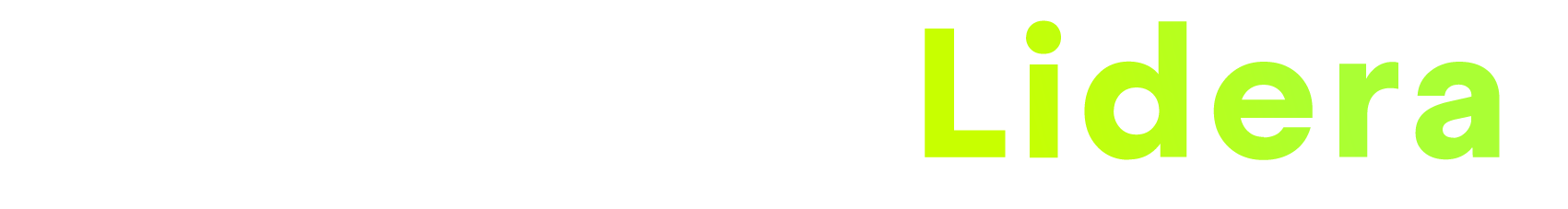 TOMADA DE DECISÃO
Como estou me sentindo agora?
INSEGURO, ANSIOSO OU COM MEDO
ENTUSIASMADO, DE BOM HUMOR OU ALEGRE
APÁTICO, TRISTE, DESINTERESSADO OU DE MAU HUMOR.
NERVOSO, INJUSTIÇADO OU COM RAIVA
PRECISA TOMAR ESTA DECISÃO AGORA?
PRECISA TOMAR ESTA DECISÃO AGORA?
PRECISA TOMAR ESTA DECISÃO AGORA?
PRECISA TOMAR ESTA DECISÃO AGORA?
NÃO
SIM
NÃO
SIM
NÃO
SIM
NÃO
SIM
Explore sua emoção para tomar a decisão depois. Pegue seu framework do método ruller e siga as etapas
Aguarde até que suas emoções se acalmem
Aguarde até que suas emoções se acalmem
Aguarde até que suas emoções se acalmem
Considere realizar as seguintes ações:
Considere realizar as seguintes ações:
Considere realizar as seguintes ações:
Considere realizar as seguintes ações:
Busque refletir sobre como essa decisão pode te impactar positivamente.
Considere como a decisão está alinhada com algo que é importante para você.
Tente despertar interesse e engajamento na avaliação da situação.
Reflita sobre a origem da ansiedade e medo.
Liste os impactos e riscos da decisão.
Avalie a probabilidade dos impactos ocorrerem.
Considere envolver um gestor, colega líder ou a equipe para obter apoio e aumentar sua sensação de segurança.
Reflita para não ser excessivamente otimista.
Avalie diferentes cenários com base em fatos e experiências prévias antes de tomar sua decisão.
Evite decisões impulsivas e arriscadas.
Utilize técnicas para controlar a raiva, como respiração consciente ou mudança de foco temporária.
Enumere os riscos e explore diferentes caminhos de decisão com cautela.
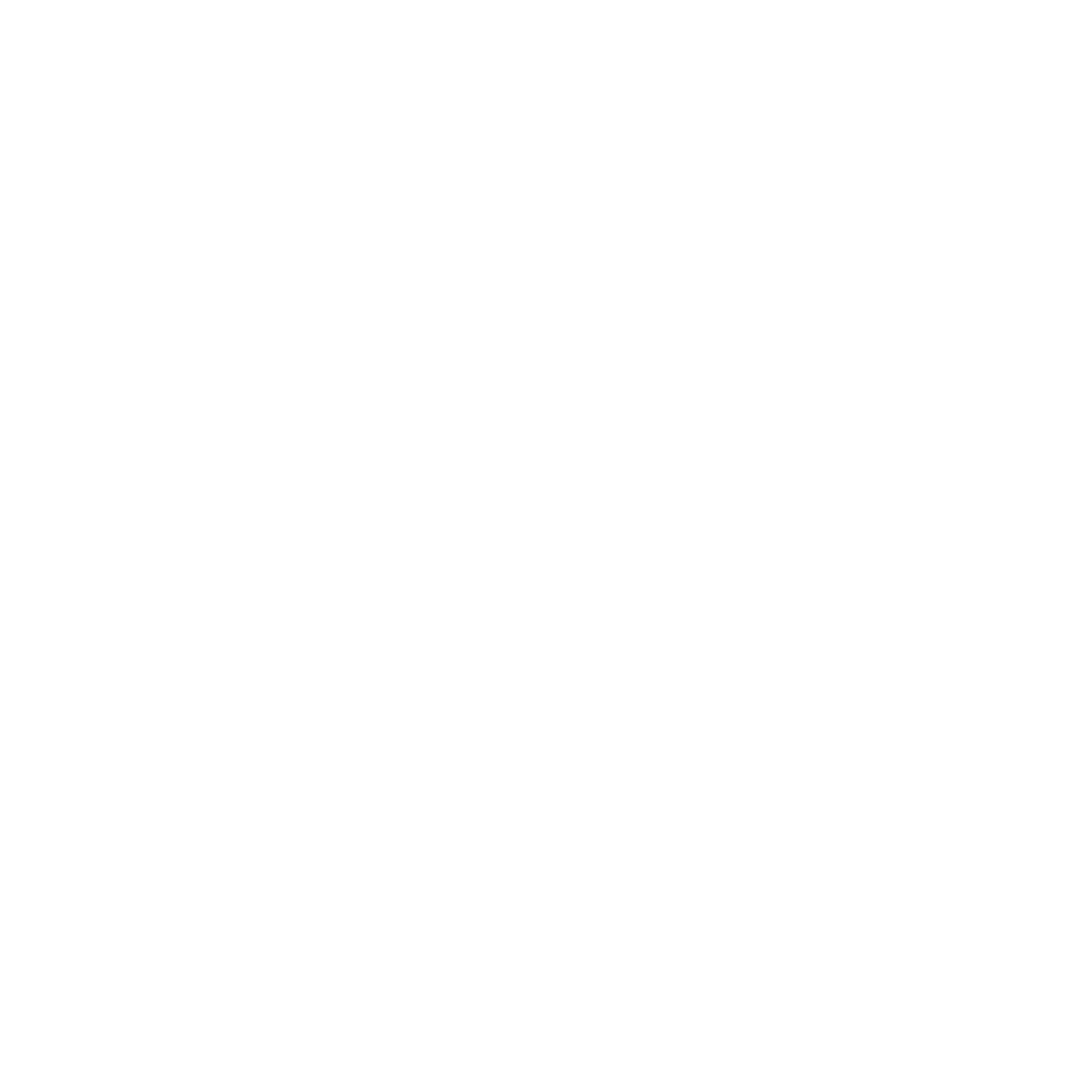 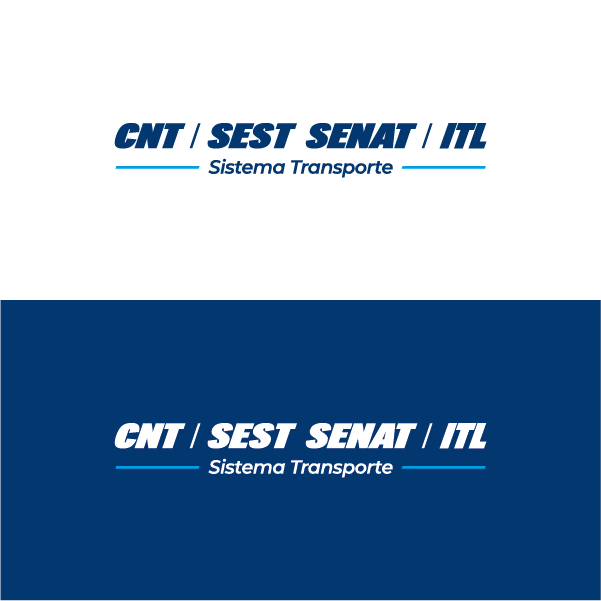 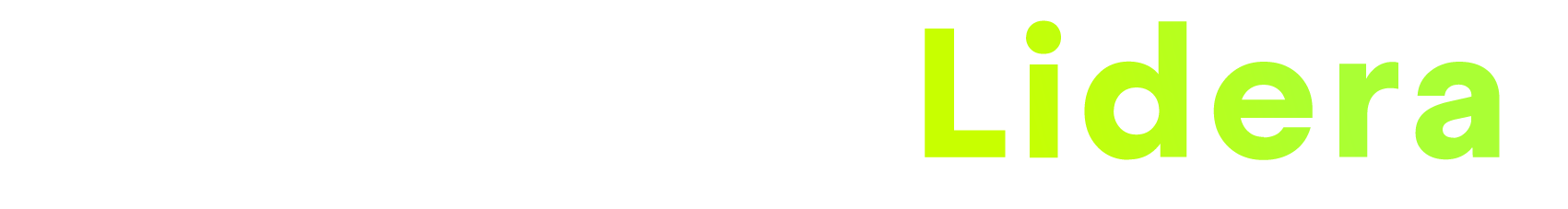 TOMADA DE DECISÃO
Como estou me sentindo agora?
ENTUSIASMADO, DE BOM HUMOR OU ALEGRE
INSEGURO, ANSIOSO OU COM MEDO
APÁTICO, TRISTE, DESINTERESSADO OU DE MAU HUMOR.
NERVOSO, INJUSTIÇADO OU COM RAIVA
PRECISA TOMAR ESTA DECISÃO AGORA?
PRECISA TOMAR ESTA DECISÃO AGORA?
PRECISA TOMAR ESTA DECISÃO AGORA?
PRECISA TOMAR ESTA DECISÃO AGORA?
SIM
NÃO
SIM
NÃO
SIM
NÃO
NÃO
Explore suas emoções antes, utilize o framework do método RULER para isso!
SIM
Que tal cultivar seu bom humor e sua autoconfiança até a tomada de decisão?
A tristeza pode levar à apatia durante o processo de tomada de decisão, fazendo com que qualquer opção pareça viável.
Líderes bem-humorados tendem a ser mais otimistas, confiantes e a ficarem confortáveis com as suas ponderações;
Decisões tomadas com medo refletem mais as expectativas dos outros do que sua opinião genuína, limitando a disposição para assumir riscos e prejudicando a inovação.
Sob os efeitos da raiva, um gestor pode acabar assumindo riscos exagerados, agindo pelo calor do momento e expondo a sua equipe ao erro.
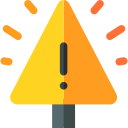 Considere realizar as seguintes ações:
Considere realizar as seguintes ações:
Considere realizar as seguintes ações:
Considere realizar as seguintes ações:
Busque refletir sobre como essa decisão pode te impactar positivamente.
Considere como a decisão está alinhada com algo que é importante para você.
Tente despertar interesse e engajamento na avaliação da situação.
Reflita sobre a origem da ansiedade e medo.
Liste os impactos e riscos da decisão.
Avalie a probabilidade dos impactos ocorrerem.
Considere envolver um gestor, colega líder ou a equipe para obter apoio e aumentar sua sensação de segurança.
Reflita para não ser excessivamente otimista.
Avalie diferentes cenários com base em fatos e experiências prévias antes de tomar sua decisão.
Evite decisões impulsivas e arriscadas.
Utilize técnicas para controlar a raiva, como respiração consciente ou mudança de foco temporária.
Enumere os riscos e explore diferentes caminhos de decisão com cautela.